All about me
My name is : David Morales
Where are you from?
I am from El Salvador
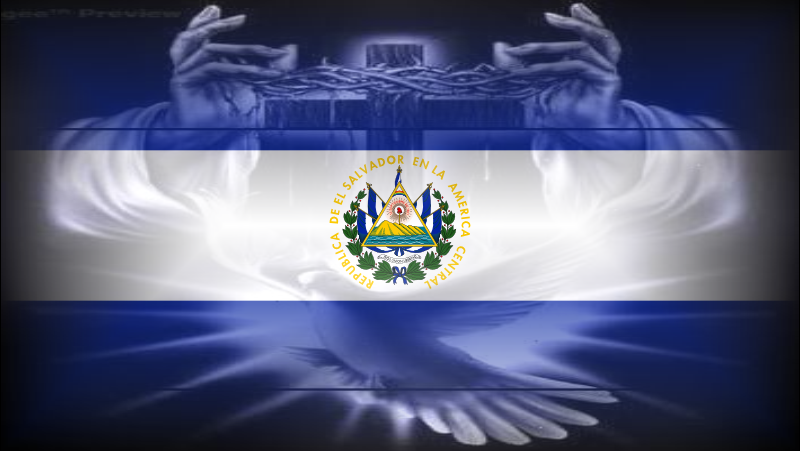 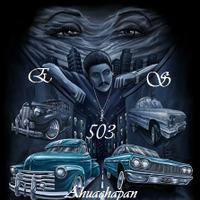 How are you?
I am seventeen years old
Where do you live?
I live in Atlanta Georgia U.S.A
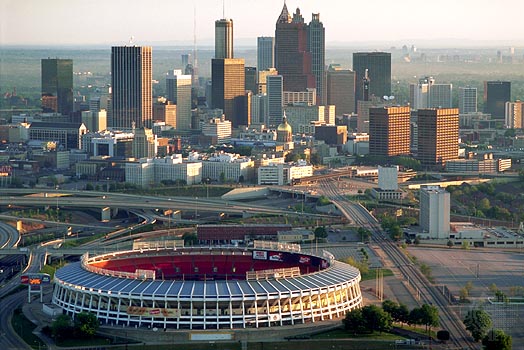 What is your phone number?
My number phone is (404)546 420 4522
What languages do you speak?
I speak Spanish
What do you like?
I my like the sport
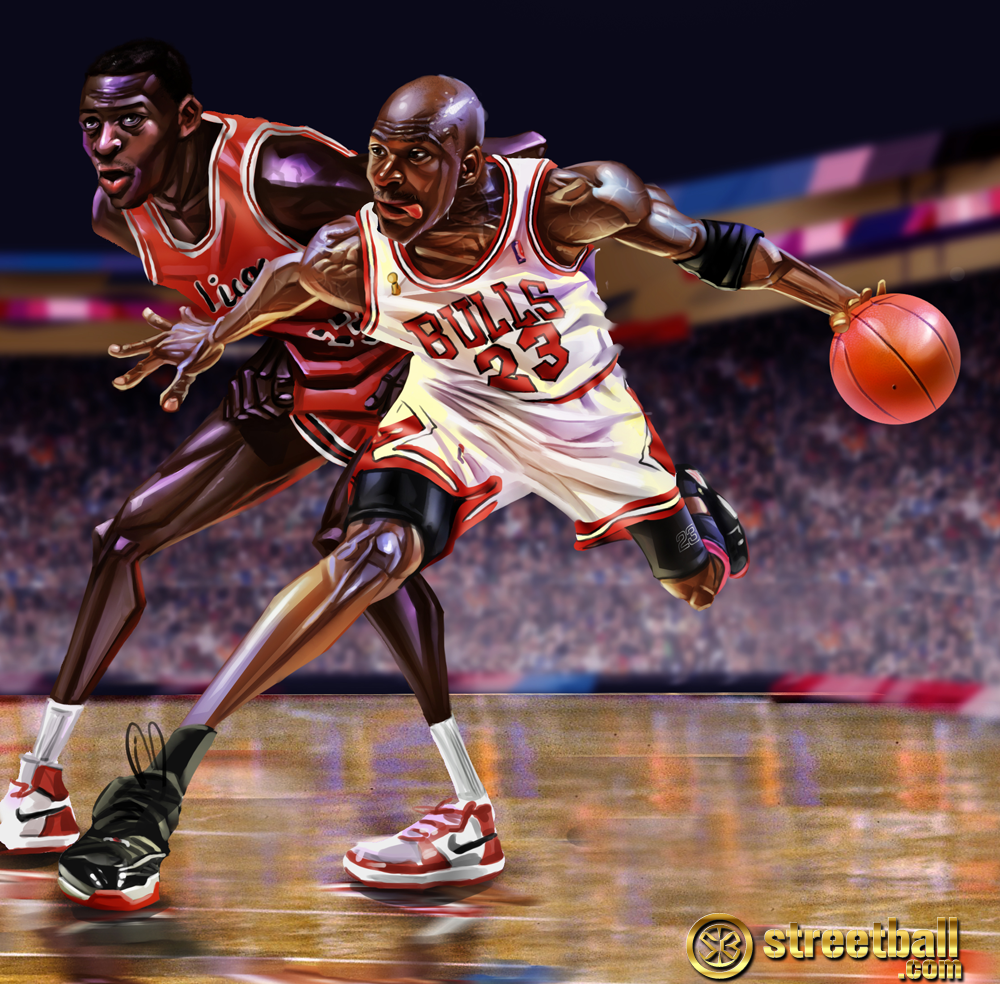 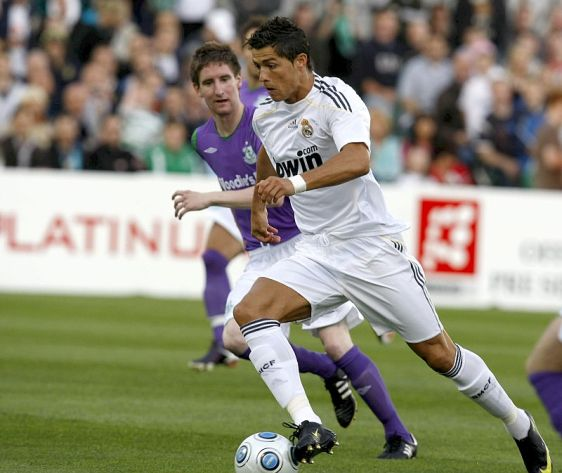 What do you dislike?
My don’t like
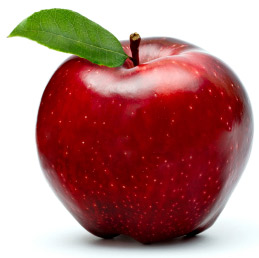 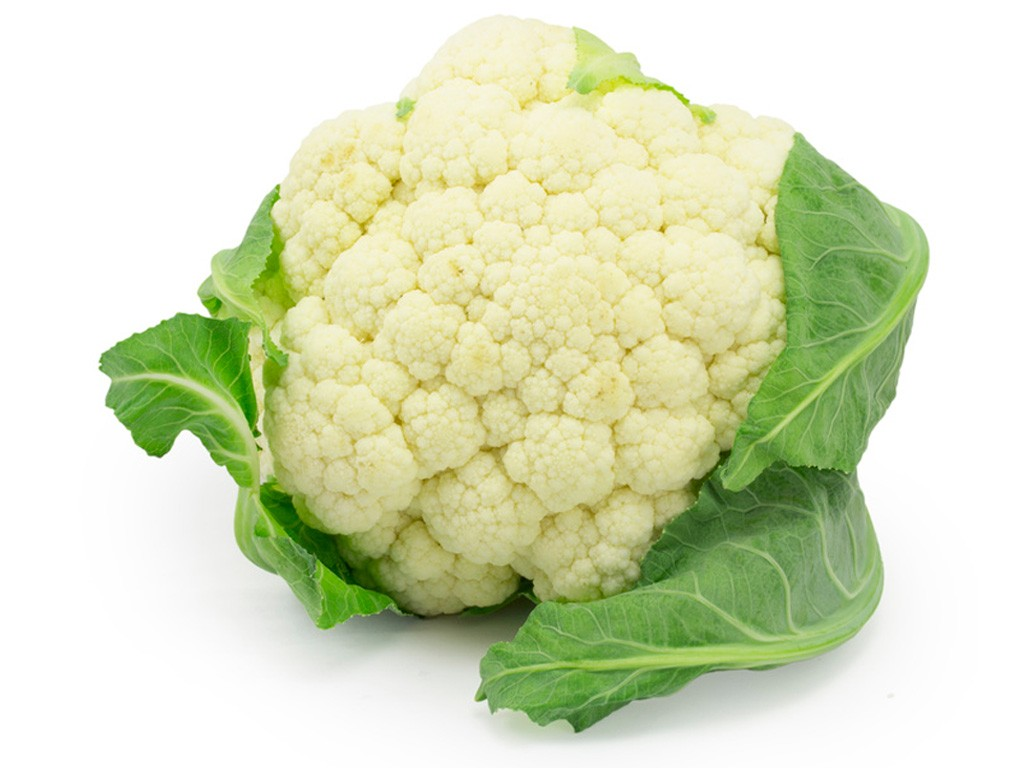